AB’ne Üyelik Sürecinde TR Kırmızı Et  Sektörü
Sakarya, E., Aral, Y.,(2012), Avrupa Birliği’ne Adaylık Sürecinde Türkiye Kırmızı Et Sektöründe Mevcut Durum ve Sorunlar, AB Uyum Sürecinde Hayvancılık Kongresi 2011.
Nüfus artışına paralel olarak besin üretiminin aynı düzeyde artmaması ve gıda güvencesinin sağlanamaması ulusların yaşadığı en büyük sorunlardandır.
Sorunun çözümü mevcut kaynakların daha bilinçli ve etkin kullanılması ile mümkün olabilmektedir.
Kırsal ekonomik kalkınma için  akılcı ve istikrarlı ekonomi politika tedbirleri ile kırsal kalkınmanın lokomotifi olma özelliği ve ulusal ekonomideki üstlendiği birçok fonksiyonu ile hayvancılığın  ve tüm alt sektörlerinin geliştirilmesi ve güçlendirilmesi gerekir.
AB ile müzakere sürecinde bulunan ve Birliğe tam üyelik yolunda mevzuat uyumu açısından belirli mesafe ilerleyen Türkiye’de, mevcut yapısal ve ekonomik sorunları ile hayvancılık sektörü ve bunun en önemli alt sektörlerinden biri olan kırmızı et sektörüne yönelik olarak ; Avrupa Birliği Ortak Tarım Politikası (OTP) ile Sığır-Dana Eti ve Koyun-Keçi Eti Ortak Piyasa Düzenlerine (OPD) uyumda var olan birtakım zorlukları ortadan kaldırmak için üretim, fiyat, Pazar ve destekleme politikaları olmak üzere çeşitli uygulama önlemlerine ihtiyaç vardır.
AB uyum sürecinde;
 kırmızı et üretimi, ürün standartları ve karkas verimlilikleri artırılmalı
Kalite-fiyat ilişkisi geliştirilmelidir.
Hayvan ıslahı ve besleme çalışmaları
Besi işletmelerinin optimum işletme ölçeğinde daha rasyonel çalışmalarını sağlayacak iyileştirmeler büyük önem taşımaktadır.
Türkiye’de Türlere Göre Hayvan Sayıları ve Oranları
TÜİK, Hayvansal Üretim İstatistikleri, Haziran 2017
Tablodaki rakamlar yuvarlamadan dolayı toplamı vermeyebilir.
Türkiye’de Yıllara ve Irklara Göre Sığır Sayıları ve toplam Sığır Varlığındaki Payı
Toplam et üretiminin % 90’ını sığır, % 7,3 sini koyun, % 2,6’sını keçi oluşturmaktadır.
Türkiye de 2001-2016 yılları arasında tarım alanlarının durumunu gösteren tabloda; 2001 yılında 40.9 milyon hektar olan toplam tarım alanının 2016 yılı itibariyle yaklaşık %6.5 kayıp ile 38.3 milyon hektar seviyelerine gerilediği görülmektedir.
Çayır ve mera arazisi bakımından  incelendiğinde 2001 yılından günümüze kadar 14.6 milyon hektar alan olduğu  belirtilmiştir.
Kaynaklar: Tüik, Tarımsal Yapı (Üretim, Fiyat, Değer) Yayını
Tüik, Tarım İstatistikleri Özeti Yayını
(1) Cpa 2002/2008 Sınıflaması* 2016 Bilgileri geçiçidir.
Türkiye’de işletme büyüklüğü ve tipine göre işletmelerin, %62,3’ü hem bitkisel üretim hem de hayvancılık yaptığı, %37,2’i sadece bitkisel üretim yaptığı görülmektedir. Sadece hayvancılık yapan işletmelerin oranı ise %0,5’tir.
Türkiye’de küçükbaş hayvan yetiştiriciliği yapan işletmelerin % 98,6’ı hem bitkisel hem hayvancılık yapan işletmelerdedir.
Türkiye’de büyükbaş hayvan yetiştiriciliği yapan işletmelerin % 99,6’ı hem bitkisel hem hayvancılık yapan işletmelerdedir.
Büyükbaş hayvanı olanı işletmelerin % 99,3’ü 50 baş ve altı işletme büyüklüğüne sahiptir.

Büyükbaş hayvanların % 91,2’i 50 baş altı işletmelerdedir.

Küçükbaş hayvanı olan işletmelerin % 71,9’u 50 baş altı işletme büyüklüğüne sahiptir. 

Küçükbaş hayvanların % 60,4’ü 150 baş altı işletmelerdedir.
*GTHB 2018 yılı Bütçesi  21,7 milyar ₺
         
          -Tarımsal Destek Miktarı 14 milyar 514 milyon ₺ (bütçenin %67)
		
		Hayvancılık Destek Miktarı
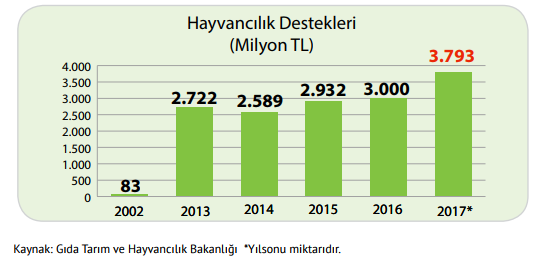 AB sığır-dana eti, koyun-keçi eti ortak piyasa düzenine uyumda; özel depolama yardımları, koruma ve müdahale önlemleri, doğrudan ödemeler, ithalat-ihracat rejimleri, hayvanları kayıt altına alma ve kimliklendirme, pazarın ve fiyatın düzenlenmesi gibi politika araçlarının uyumlaştırılması gereklidir.

Sektörde Kalite-Fiyat İlişkisinin kurulması besi işletmelerinin teknik ve ekonomik gelişimini teşvik edici, üretim kesimince kalite standartları yüksek et üretimini artırıcı, tüketiciyi koruyucu ve kırmızı et sanayi açısından kaliteli hammadde teminini kolaylaştırıcı yönde faydaları mevcuttur.
AB kırmızı et OPD’e göre karkas etlerin mevzuata uygun olarak sınıflandırılması kesimhanelerin sorumluluğunda olup, sığır ve koyun karkaslarına ilişkin sınıflandırma kriterlerinin uygulanıp uygulanmadığı AB Komisyonu ve üye devletlerden uzmanların yer aldığı özel bir komite ile  denetlenmektedir.
Kasaplık hayvan ve kırmızı et pazarlamasında yer alan aracı sayısının azaltılması ve pazarlamada prodüktivite artışıyla birlikte aracı marjlarının azaltılmasına yönelik tedbirler hem üretici hem de tüketici açısından önem taşımaktadır.
Son yıllarda et pazarlamada süpermarket-hipermarketlerin yoğun ve etkin yer alması ile geleneksel Pazar kanallarının sayısı azalmıştır. Kırmızı et fiyatlarının tüketici yararına düşmesi beklenirken, perakende marjının daha çok artması dikkat çekmektedir.
Kasaplık Hayvan ve Et fiyatlarındaki artışın temelinde yem ve besi materyali olmak üzere artan girdi maliyetleri ve üretim yetersizliği rol almaktadır.

Kasaplık Hayvan ve kırmızı et pazarlamada işletme ölçeklerinin küçük ve üreticilerin örgütsüz olması nedeniyle pazarlama zincirinin uzaması ve pazarlama maliyetlerinin artması büyük bir sorundur.
AB’de çeşitli hayvansal ürünlerin pazarlanmasında üretici örgütleri ve kooperatiflerin etkin rolü vardır. Ürün bazında ihtisaslaşmış kooperatifler et ve süt piyasalarında yüksek Pazar payına sahiptir.

Örgütlenme ile Türkiye’deki küçük ölçekli ve irrasyonel yapıdaki işletmeleri, optimum büyüklükte, piyasaya dönük olarak  yığınsal üretim yapan gerçek işletmelere dönüştürmek amaçlanmalıdır.
Hayvancılık sektörü ve kırmızı et sanayinde AB’ne uyum kapsamında kamu-üniversite-sanayi iş birliğini oluşturacak yatırımlar ve öncelikler göz önüne alınarak IPARD programı ve araçları başta olmak üzere AB hibe ve fonlarından faydalanılmalıdır.

Kırmızı et sektörüne yönelik AB’ne uyum uyumda gerekli görülen hususlarda ekonomik etki analizleri, maliyet fayda analizleri, alt yapı olanakları ve uygun geçiş sürelerinin belirlenmesi gibi birtakım çalışmalara ihtiyaç duyulmaktadır.